Пирамида Хеопса и колокольня Ивана Великого:общие законы геометрии
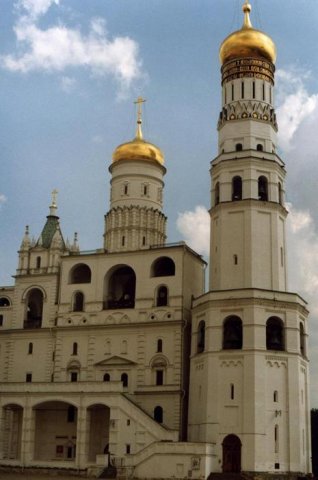 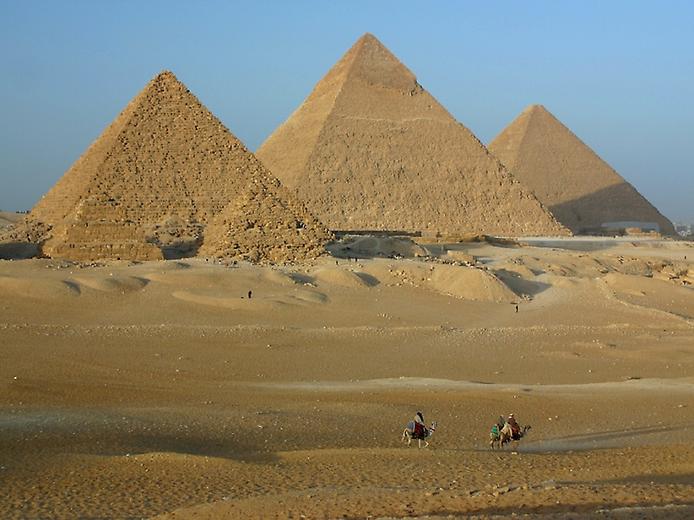 Давыдов Максим
 ученик 8 «В» 
средней школы №1392
Москва 2016
План научно-исследовательской работы
1.Исторические сведения
А.Пирамида Хеопса
Б.Колокольня Ивана Великого

2.Понятие «золотого сечения»

3.Золотое сечение в архитектуре

4.Вывод
Задачи исследования:
1. Провести геометрическое исследование по фотографиям и рисункам следующих архитектурных памятников:
   Пирамида Хеопса
   Колокольня Ивана Великого

2. Сравнить их и найти общую черту

3. Показать наличие универсальных геометрических принципов в архитектуре
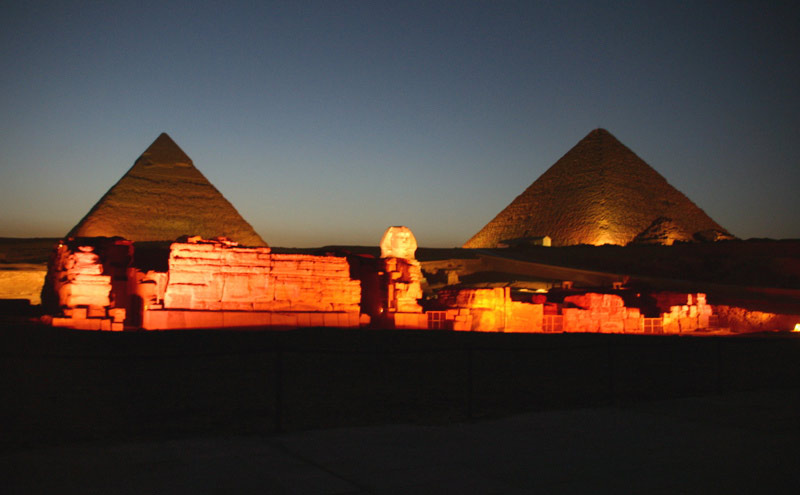 крупнейшая из египетских пирамид, единственное из «Семи чудес света», сохранившееся до наших дней. 
Строительство, продолжавшееся двадцать лет, закончилось около 2540 года до н. э.

Ореол таинственности и древности привлекал к огромной усыпальнице фараона многих посетителей ещё в античности. 

Философ и естествоиспытатель Фалес Милетский впервые измерил высоту пирамиды по длине её тени.
Пирамида Хеопса
Статистические данные
.
Высота: ≈ 140 м
Угол наклона боковой грани: 51° 50‘
Длина бокового ребра: около 230 м
Длина сторона основания пирамиды: 230  м.
 Общий вес пирамиды: около 6,25 млн тонн
Колокольня Ивана Великого
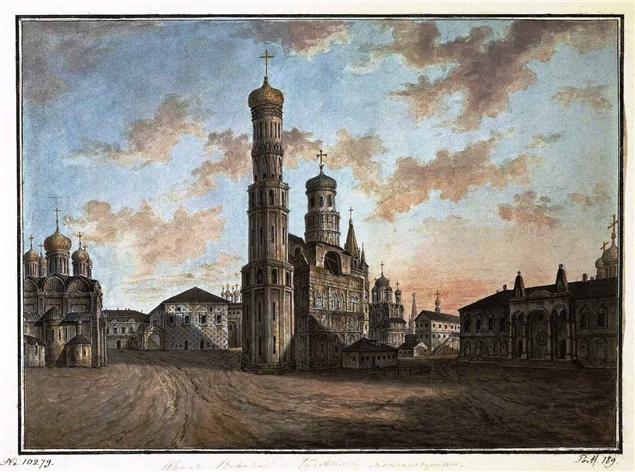 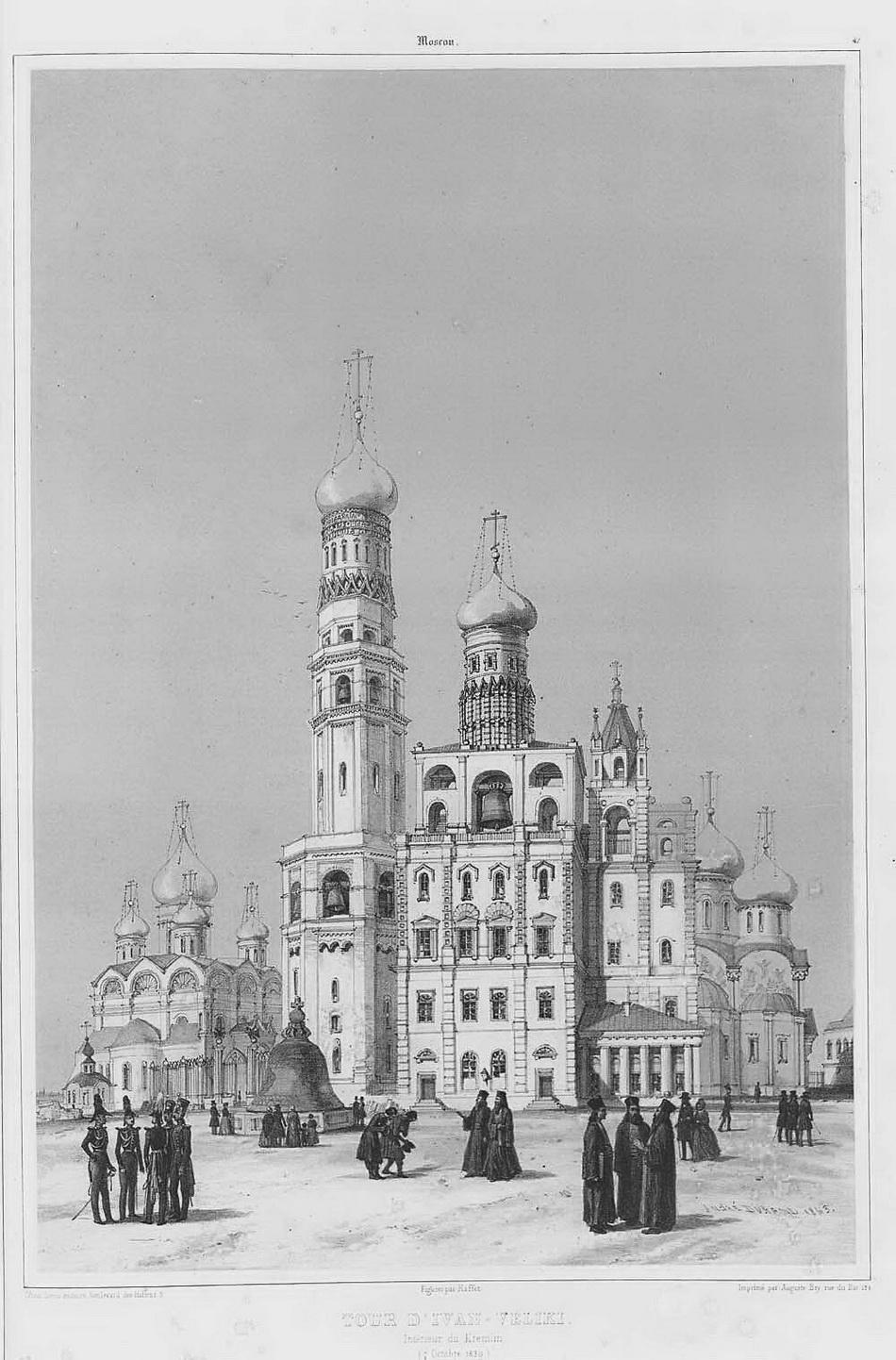 Колокольня Ивана Великого выстроена из кирпича и белого камня в 1505 -1600 годах

По форме она представляет собой трехъярусный столп из удлиненных восьмигранников, поставленных один на другой, и цилиндрической части. 
 
Высота: 81 м.
Массивная колокольня Ивана Великого кажется стройной и летящей вверх. Этого впечатления зодчие добились, применяя один древний геометрический принцип.

Какой?
Сооружения разных эпох, разной формы…
Что в них общего?
Оба они удивляют свой гармоничностью.
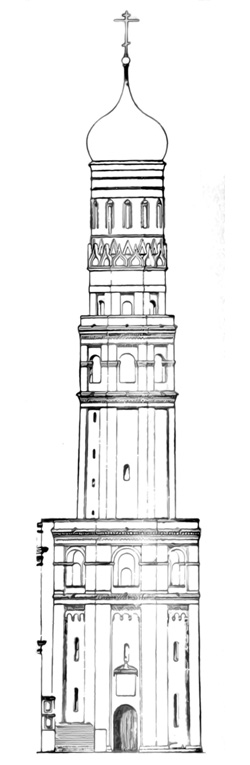 140/230 0,6
230/(230+140)0,6
18/29 0,6
29/(29+18)0,6
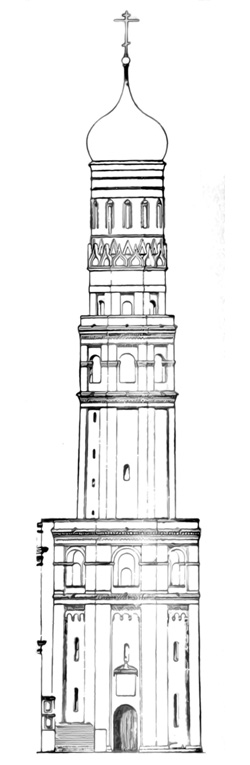 230
140
29
18
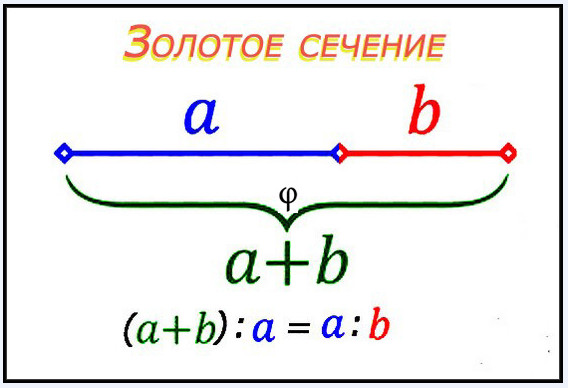 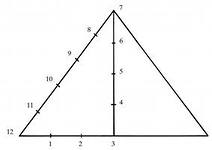 «Золотым» или «божественным» сечением называют деление отрезка, при котором длина всего отрезка так относится к длине его большей части, как длина его большей части к меньшей.
«Золотое сечение» лежит в основе многих фигур, поражающих нас своей гармонией и совершенством
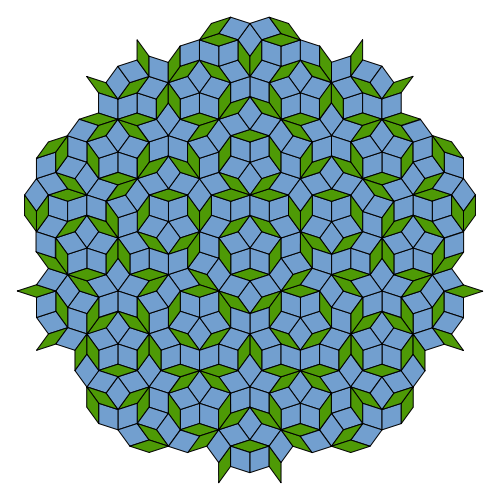 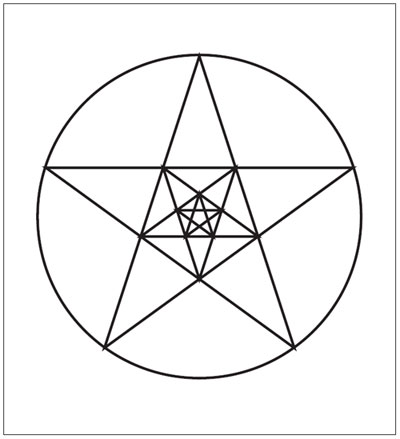 Золотое сечение можно обнаружить в пропорциях человеческого тела
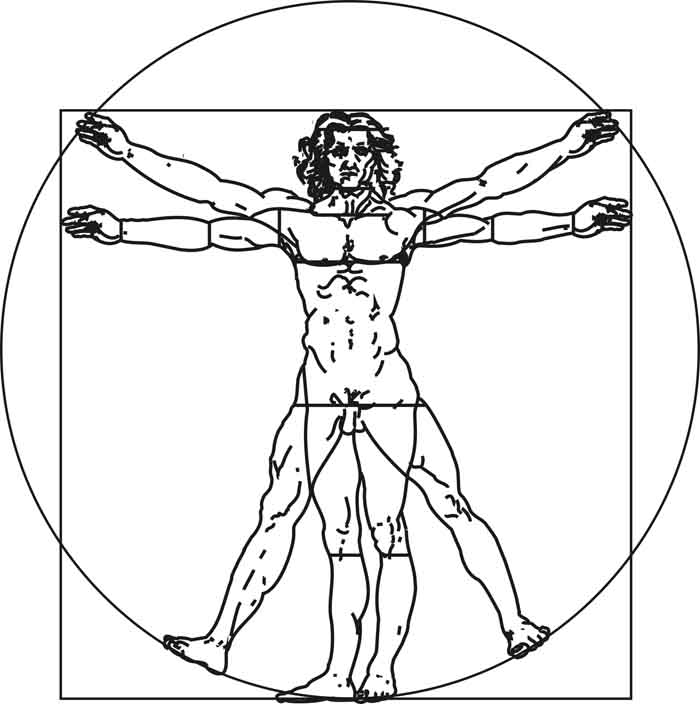 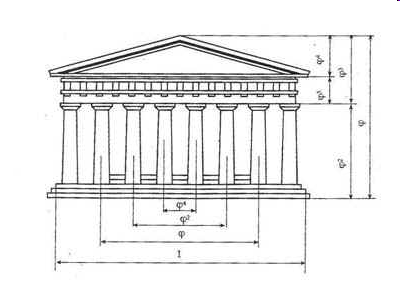 Золотое Сечение применяется в архитектуре с древнейших времен
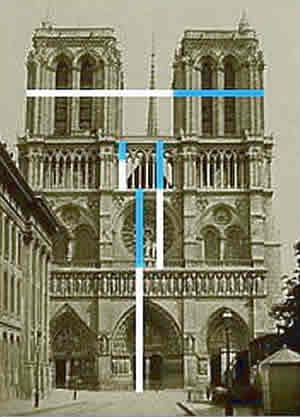 Множество архитектурных шедевров построено по пропорции  Золотого сечения.